Dynamics AX
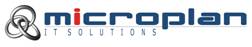 www.microplan.pl
Microplan Polska Sp. z o.o.
Jesteśmy z Państwem od 2000 roku

Zatrudniamy ponad 40 najlepszych specjalistów

Dwie lokalizacje Poznań i Warszawa

Wartością najwyższą jest dla nas sukces Klientów

Główne produkty: system klasy ERP Dynamics AX
              system klasy CRM Dynamics CRM
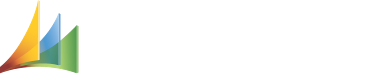 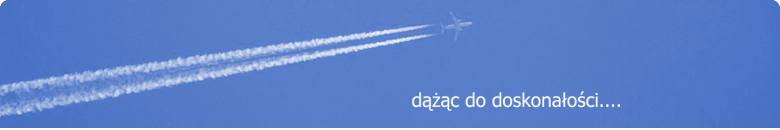 Każdy realizowany przez nas projekt prowadzimy
z pełnym zaangażowaniem i perfekcją
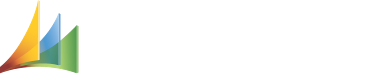 Microplan Polska - REFERENCJE
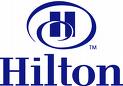 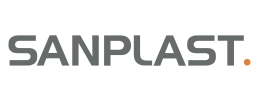 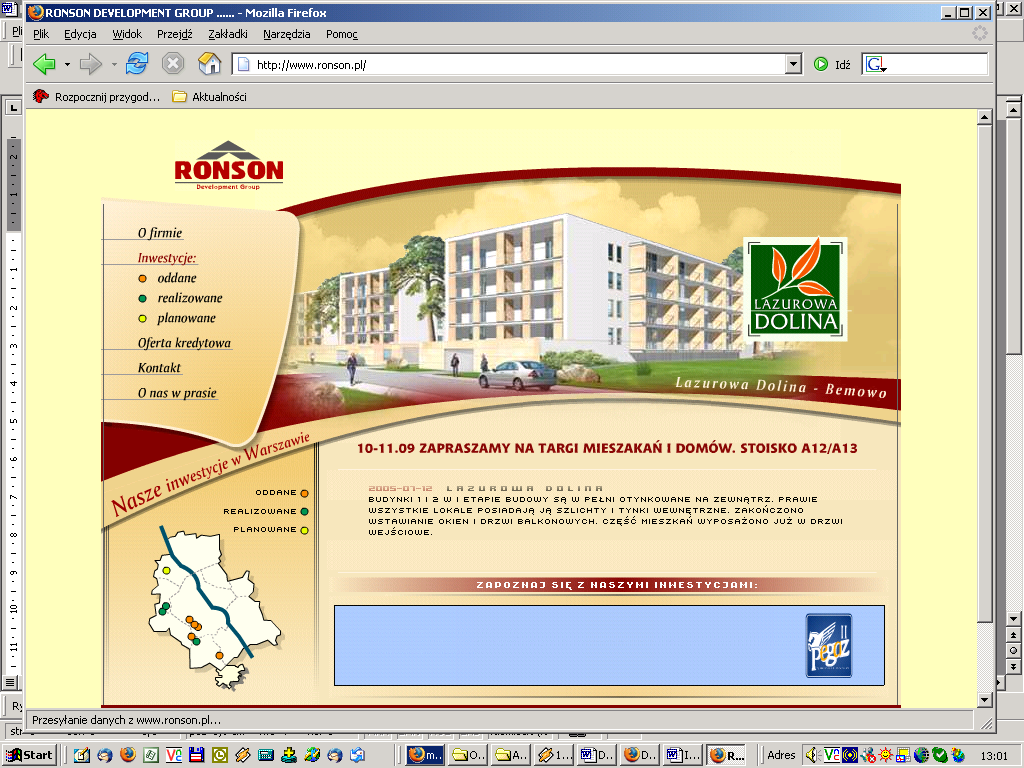 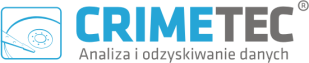 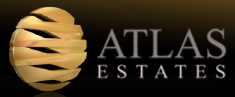 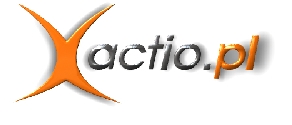 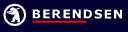 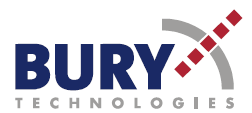 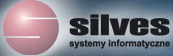 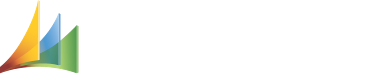 Dlaczego My?
Wysoko wykwalifikowany zespół specjalistów

Unikalna aplikacja TMS wspomagająca
   prowadzenie projektów 

Elastyczność i indywidualne podejście do
   każdego Klienta

Wieloletnie doświadczenie – ponad 200 
   zrealizowanych projektów
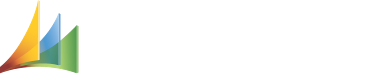 Certyfikaty i wyróżnienia
Wyróżnienie w konkursie PARTNER ROKU
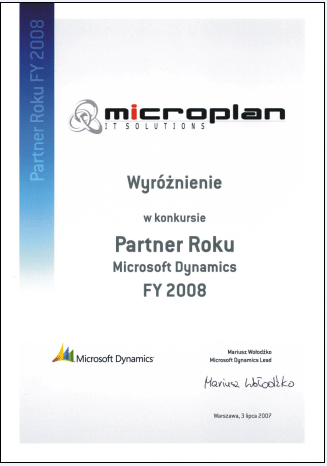 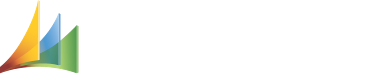 Certyfikaty i wyróżnienia
Dyplom Microsoft Dynamics Partner Academy
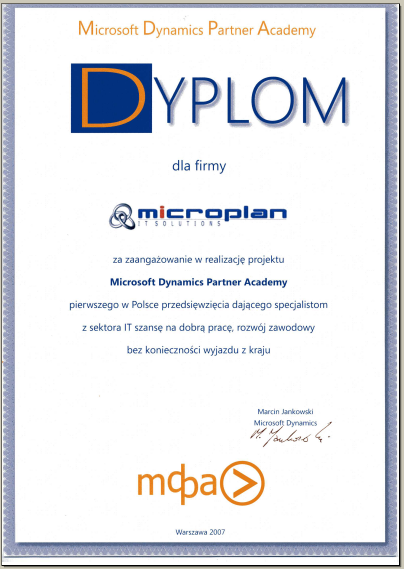 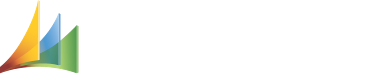 Certyfikaty i wyróżnienia
Najwyższy poziom partnerstwa
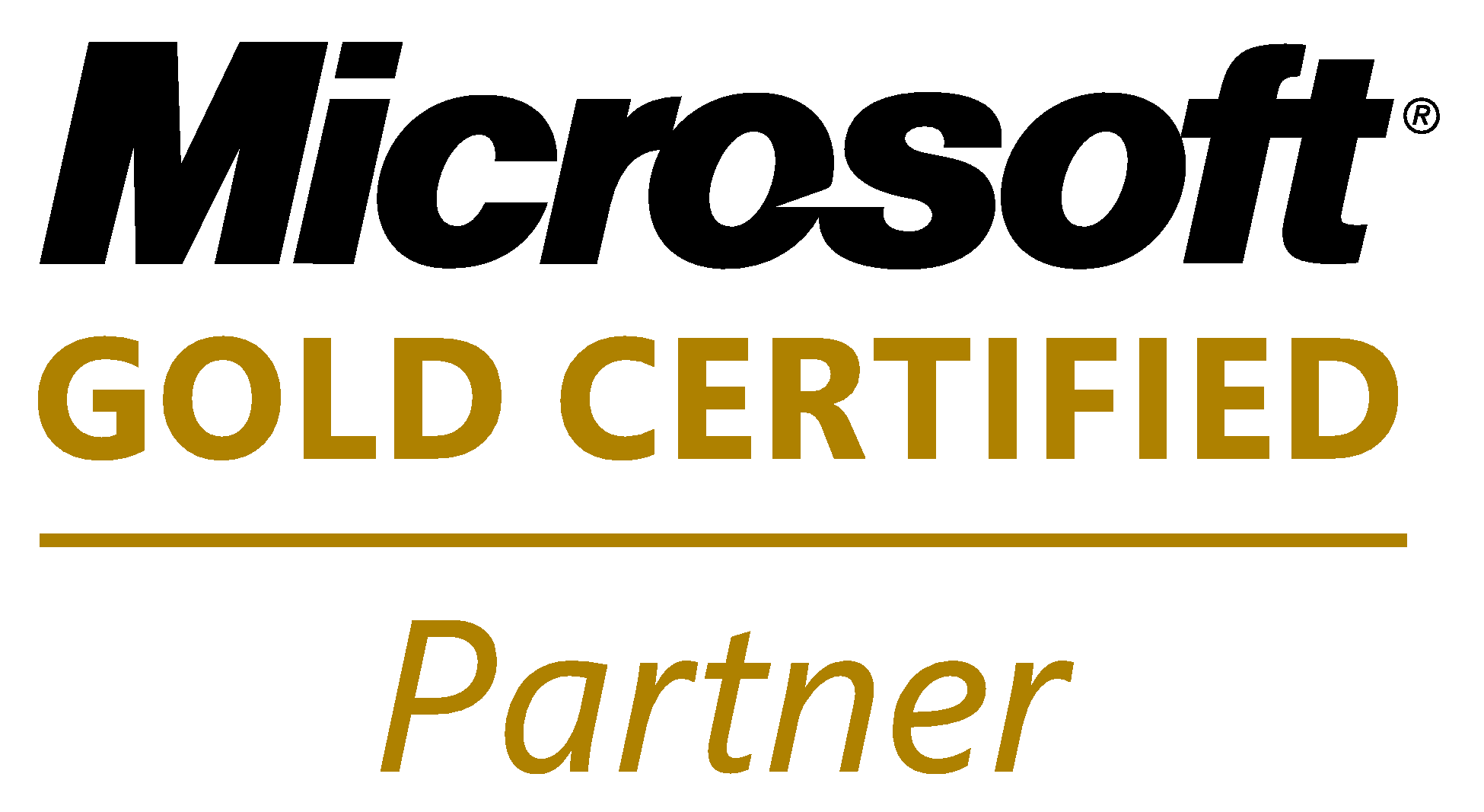 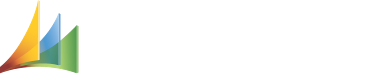 [Speaker Notes: Pierwsza dziesiątka PARTNERÓW Microsoft – z pośród kilkudziesięciu]
Naszym celem jest sukces Klienta…
Pracujemy wytrwale nie bojąc się wyzwań
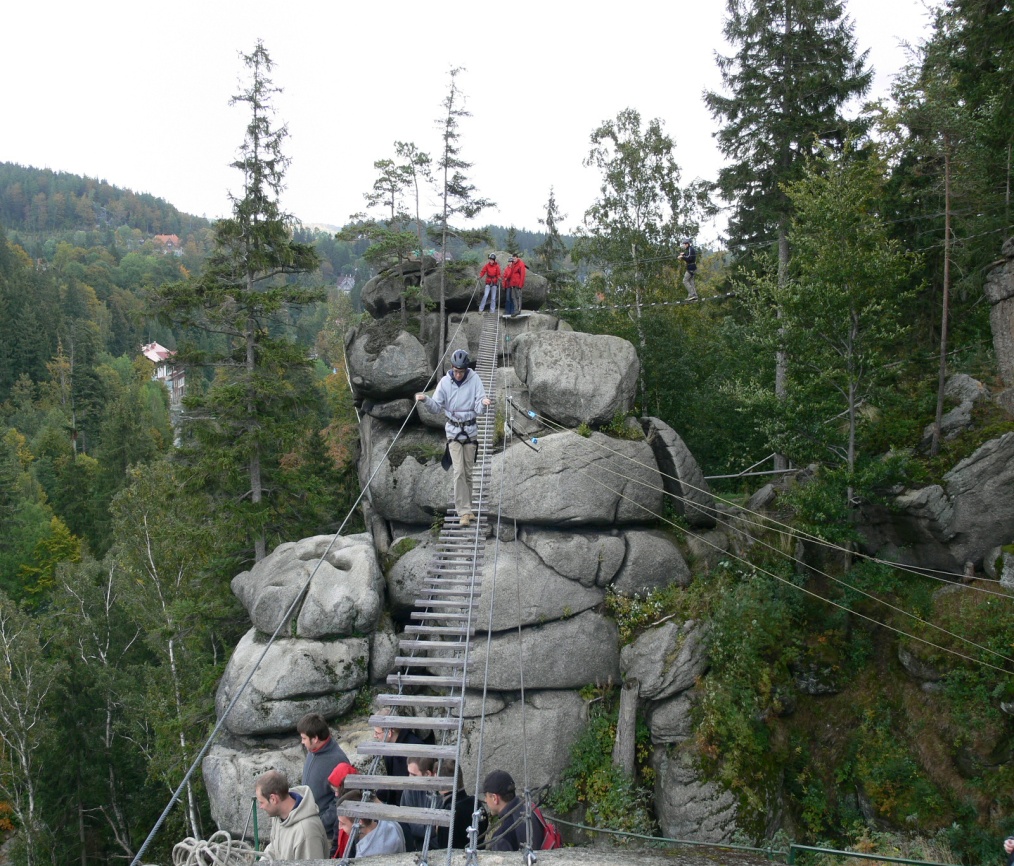 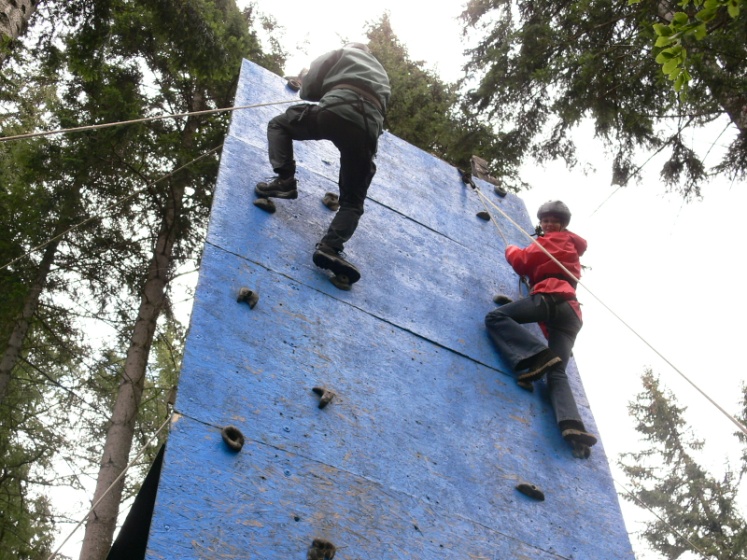 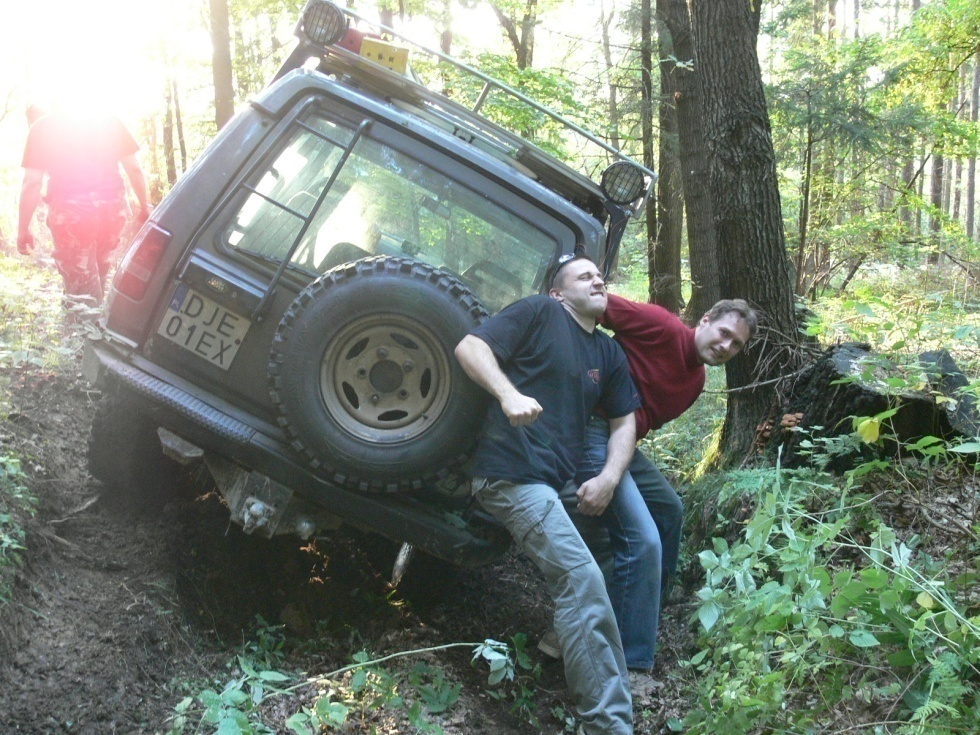